Defence Travel System E-Ticketing
Air Travel oriented Presentation
1
Scope of the Presentation
Introduction
Background
System overview
Advantages of the System
Rail Travel flow
Air Travel flow
Advantages Air Travel
2
GOI Sanction - June 8th 2009 Project divided into 4 phases
3
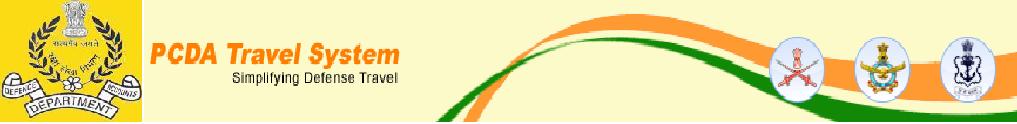 System Overview
Units/formations will book e-tickets for Rail Travel and Air Travel through PCDA(Travel) web portal.
Login Id, password, security questions and digital certificates for each user will be provided to these Units by DTS.
Cashless system. Any financial transaction through Pay Account office only. Amount to be debited/credited in the IRLA/Pay Account.
4
System Overview
Data once created will be used for entite service
Data Creation and Edit facility with unit only
Data can be upgraded on real time
 Authorisation, entitlement checks and Accounting System
Two tier of approvals being financial transaction
5
System Overview
Tickets can be booked for any user by any of the units – No dependency of location
6
Exceptions
Following movements will be out of the ambit of the proposed system
Form C (IAFA-1707A-for Military special trains, vehicles, wagons and compartment)
Military credit Notes   for Military Stores. (IAFA-  1711   )
Any personal movement not covered under Govt. rules
7
Advantages of the System
Facility for getting e-tickets at the units itself throughout the country anytime without extra load on units.
Manpower saving at unit level – NO TA DA advance 
Nil cash handling, less paper movement.
No dilution in the role of the controlling officer.
Facility to know the entitlements.
8
Advantages 				Contd
No dilution in the role of the controlling officer.
No change in existing computerised system of Railways.
Facility to know the entitlements. Units expenditure available at hand – budget control
MIS that help in administrative matters also
Issue of lowest fare resolved 
Issue of outstanding demands resolved 
Reconciliation of accounts daily
9
Security Features
https protocol followed for transmission
User name, Password policy  (As followed in Net banking)
Validity for 15 days
Token based Digital signature
Role based access control. (E.g. Portal, Admin links are different)
Second factor authentication with security questions
User Audit log (with IP address, time and date stamp)
Automatic or Scheduled back up
Exchange with Balmer & Lawrie and IRCTC through SSL
10
10
DTS Air Modules
Temporary Duty (TD) One Way Bookings & Cancellations.
Temporary Duty (TD) Normal Round Trip Bookings & Cancellations.
Temporary Duty (TD) Special Round Trip Bookings & Cancellations.
Permanent Transfer(PT) One Way Bookings & Cancellations.
Mid Office MIS ( Invoices, Credit Notes, Refunds) Integration into DTS.
DTS & Mid Office MIS Reconciliation.
Air Booking Module Salient Features
TD/PT Air Booking Request Creation
Request Can be One Way or Normal Round Trip or Special Round Trip.
AI Normal Request to be created for AI Operational & Availability Days.
Special Request can be created for AI non availability days and requires DGCA approval during booking.
Blanket Approval on AI Non-Operational sectors allows Other Airlines request creation and bookings.
Auto Invoice generation during ticketing.
User Profile Creation Page
13
User Profile Creation Page  Continued
14
DTS AIR Booking Process Flow                                         (Mixed Mode Not in Scope)
15
Air Cancellation Salient Features
TD/PT Air Bookings Cancellations.
Cancellations can be passenger wise or onward/return/both way.
Auto Credit Note generation during cancellation.
Refunds gets adjusted in the next billing cycle.
DTS AIR Cancellation Process Flow
17
Air Booking Process
Master Booker (MB) Enters Security Answer
MB clicks on Travel Request
MB Selects Air and Fills Form
MB search & selects AI flights
MB saves the Request
Commanding Officer(CO) Logs into DTS
CO Enters Security Answer
CO approves the Request Id
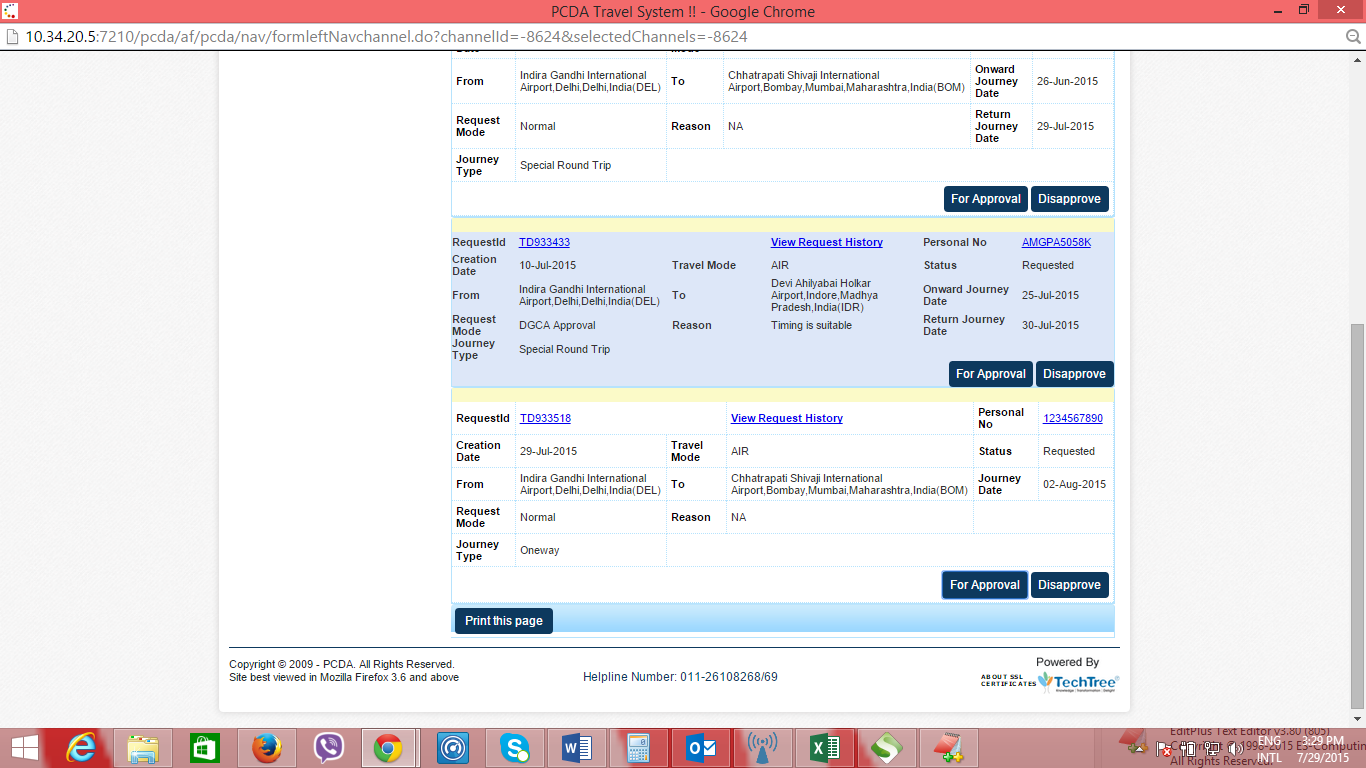 MB clicks on Book Air on Request Id
MB selects Air India Flights and clicks Book
MB can edit Passenger contact details
MB views & prints Air Ticket
Air Cancellation Process
MB selects Booking Id for cancellation
MB Sends Cancellation request to CO
CO Approves Cancellation Request
MB Proceeds For Cancellation
Cancellation Requested Accepted At Mid Office
Air Travel Advantages
Traveler need not to visit Balmer Lawrie Booking Counters/helpdesk, or any other booking portals
Auto Debit from IRLA/Pay Account as per the rules.
No hidden fares and comprehensive list of cheapest fares available.
Other Airlines Booking Option for Air India Non Operational sectors provided by DGCA.
Auto Invoice , Credit Notes generation during bookings and cancellations.
MIS(Daily Sales & Refunds) Uploads from Mid Office into DTS for reconciliation.
Trigger based reconciliation b/w Mid Office MIS and DTS data.
THANK YOU